স্বাগতম
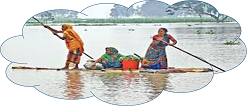 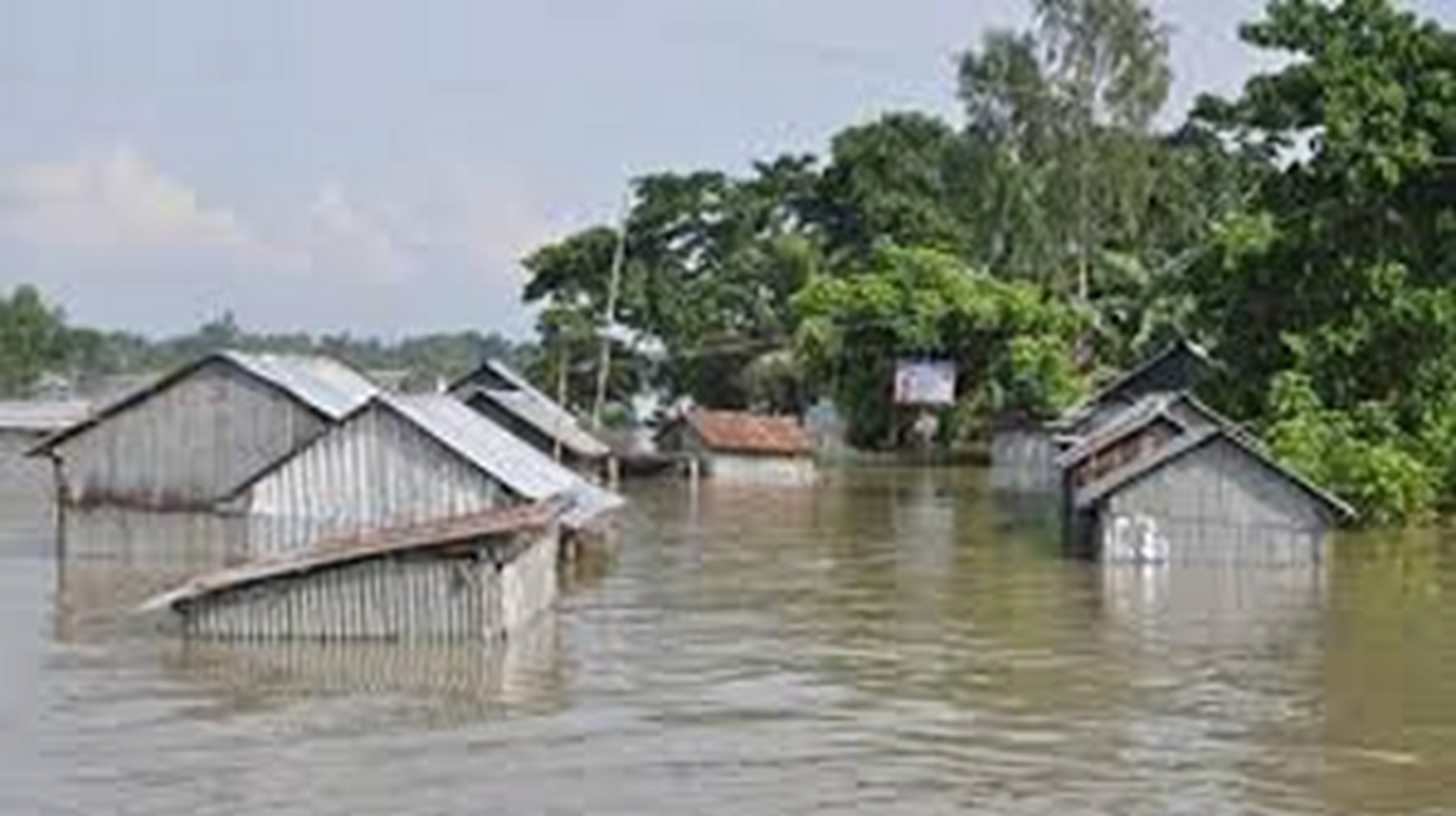 পরিচিতি
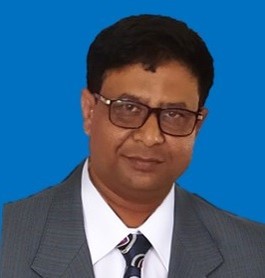 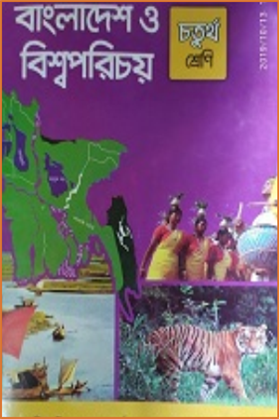 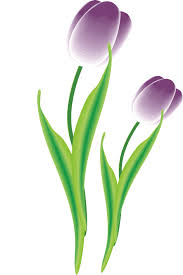 বাংলাদেশ ও বিশ্বপরিচয় চতুর্থ শ্রেণি
সময়ঃ ৪০ মিনিট
মোঃ তৌফিকুল ইসলাম রবি
প্রধান শিক্ষক
মোহনপুর সরকারি প্রাথমিক বিদ্যালয়
বিরামপুর, দিনাজপুর।
Sweetsorror_robi@yahoo.com
০১৭১৯২৪৯৭৭৬
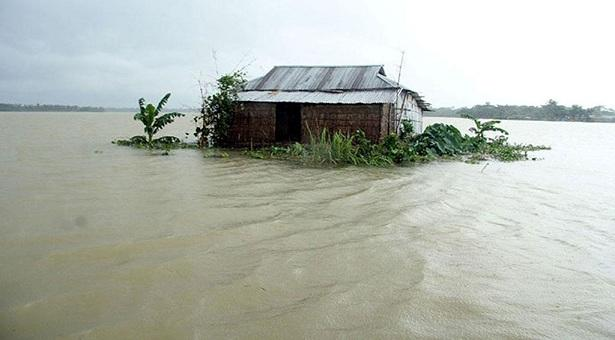 মনোযোগ সহকারে দেখো
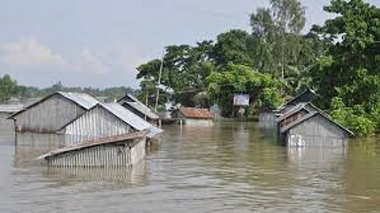 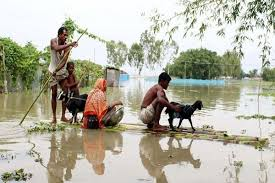 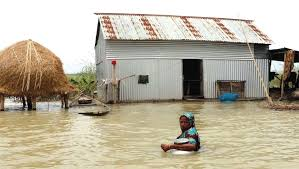 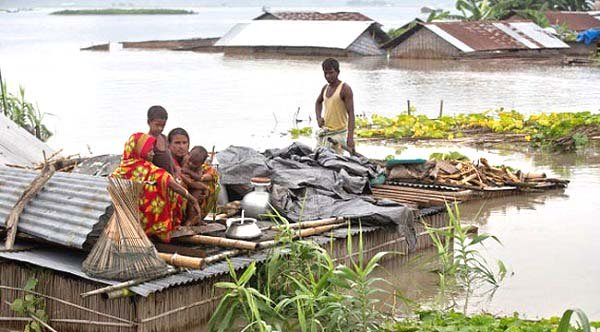 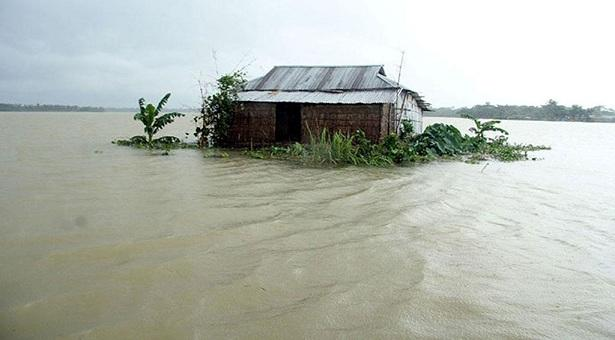 মনোযোগ সহকারে দেখো
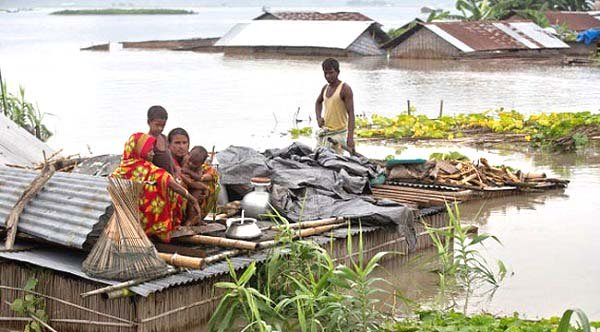 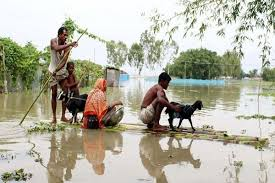 তাহলে আমাদের আজকের পাঠ কী হতে পারে?
এগুলো কীসের ছবি?
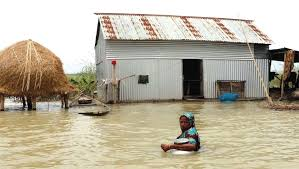 মনোযোগ সহকারে দেখো
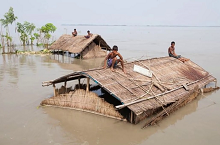 আমাদের আজকের পাঠ
দুর্যোগ মোকাবিলা
(বন্যা)
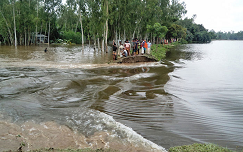 আষাঢ় থেকে ভাদ্র মাসের মধ্যে মূলত বন্যার প্রকোপ বেশি থাকে।
বাংলাদেশে নানা ধরনের দুর্যোগ ঘটে। তার মধ্যে উল্লেখযোগ্য হলো বন্যা।
তোমরা কী  বলতে পারবে কখন বন্যার প্রকোপ বেশি থাকে?
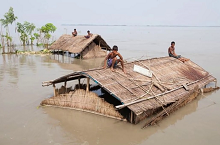 ১৯৮৭ সাল থেকে বাংলাদেশে ৭ টি ভয়াবহ বন্যা হয়েছে।
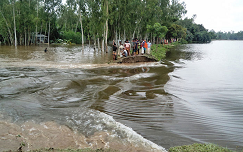 বন্যার প্রভাব
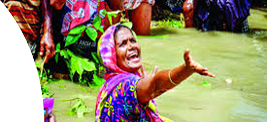 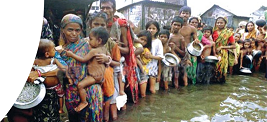 খাবার সংকট
বন্যার প্রভাব
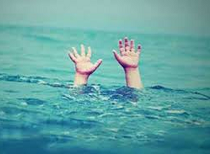 বন্যার পানিতে ডুবে মানুষ ও অন্যান্য জীবজন্তুর মৃত্যু।
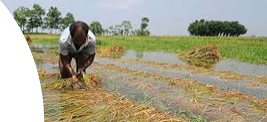 বন্যার প্রভাব
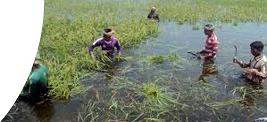 বন্যার পানিতে ফসলের ক্ষতি।
বন্যার প্রভাব
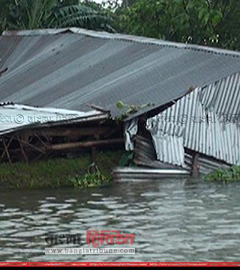 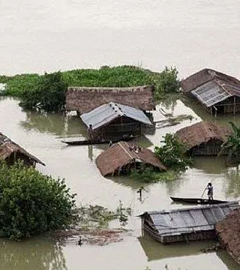 বাড়ি-ঘরের ক্ষতি।
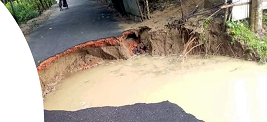 বন্যার প্রভাব
রাস্তা ঘাটের ক্ষতি।
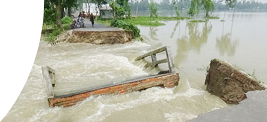 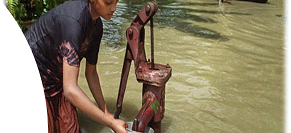 বন্যার প্রভাব
বন্যার কারণে বিশুদ্ধ পানির অভাবে নানা রোগ ছড়ায়।
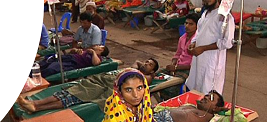 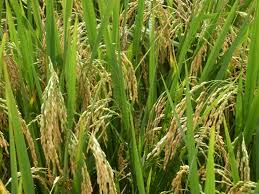 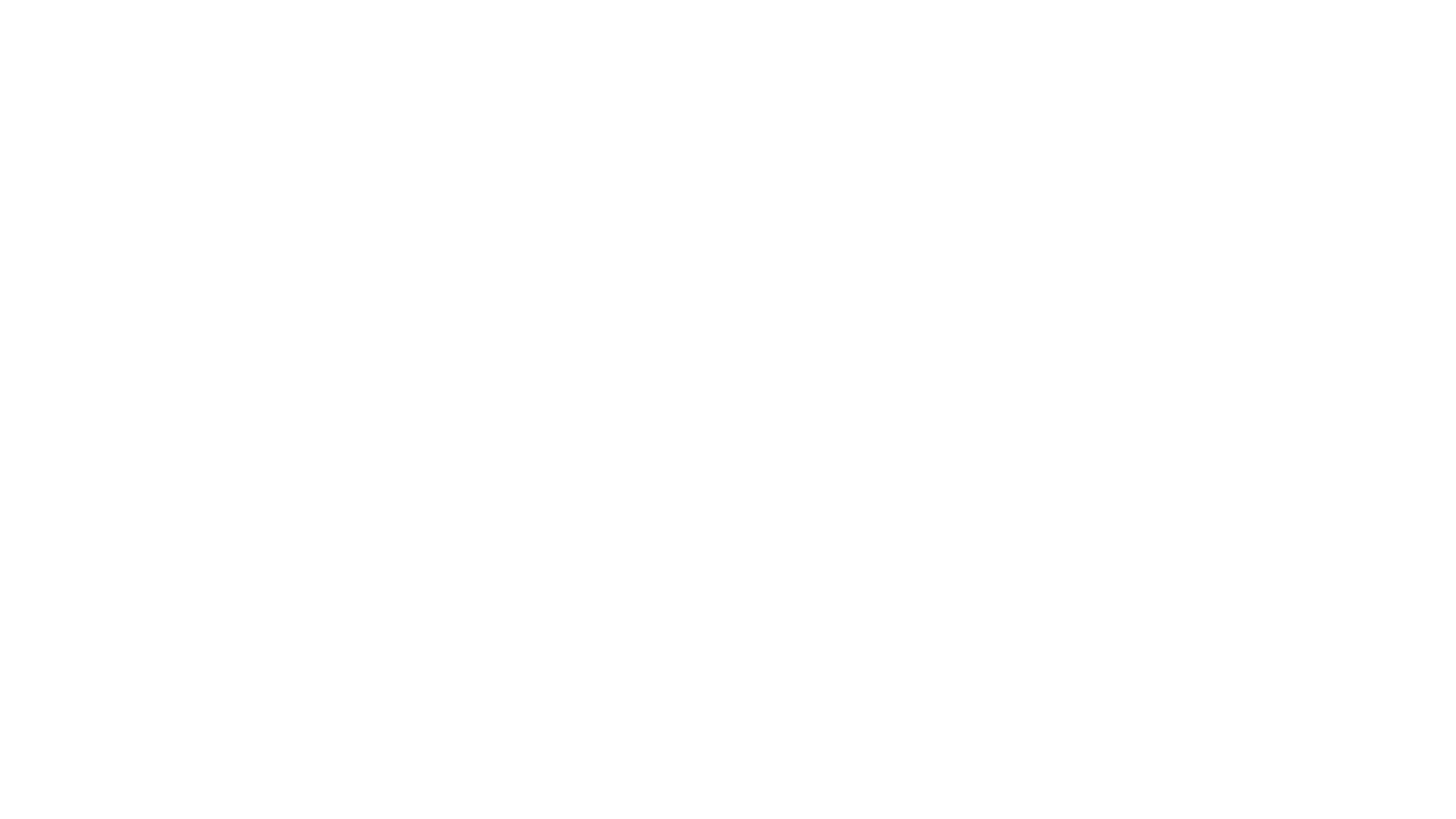 বন্যার প্রভাব
বন্যার সময় মাটিতে পলি জমা হয় যা মাটির উর্বরতা বাড়াতে সহায়তা করে।
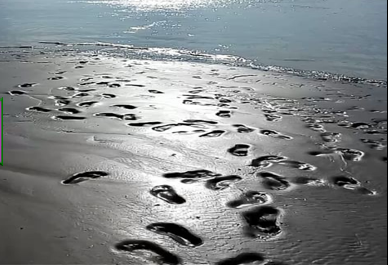 জোড়ায় কাজ
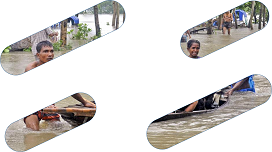 বন্যার তিনটি প্রভাব লেখ।
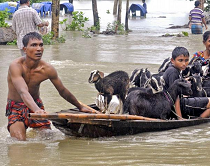 তোমরা কী জানো বাংলাদেশে কেন বন্যা হয়?
বাংলাদেশের ভৌগলিক অবস্থান ও প্রাকৃতিক কারণে বন্যা হয়।
বন্যার কারন
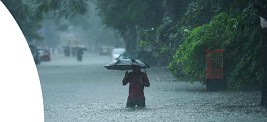 অতিরিক্ত বৃষ্টিপাত।
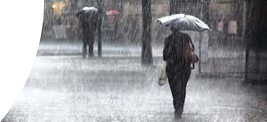 বন্যার কারন
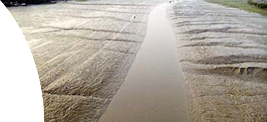 পলি জমে নদীর তলদেশ ভরাট হয়ে যাওয়ার কারনে নদীগুলোর ধারন ক্ষমতা হ্রাস পাচ্ছে।
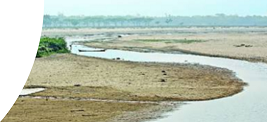 বন্যার কারন
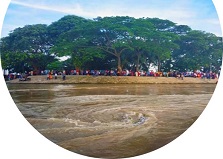 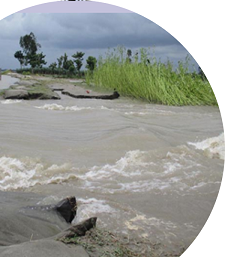 ফলে বর্ষা মৌসুমে পানি প্রবাহ বৃদ্ধি পেলে বন্যা দেখা দেয়।
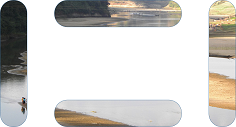 একক কাজ
বাংলাদেশে বন্যার তিনটি কারন লেখ।
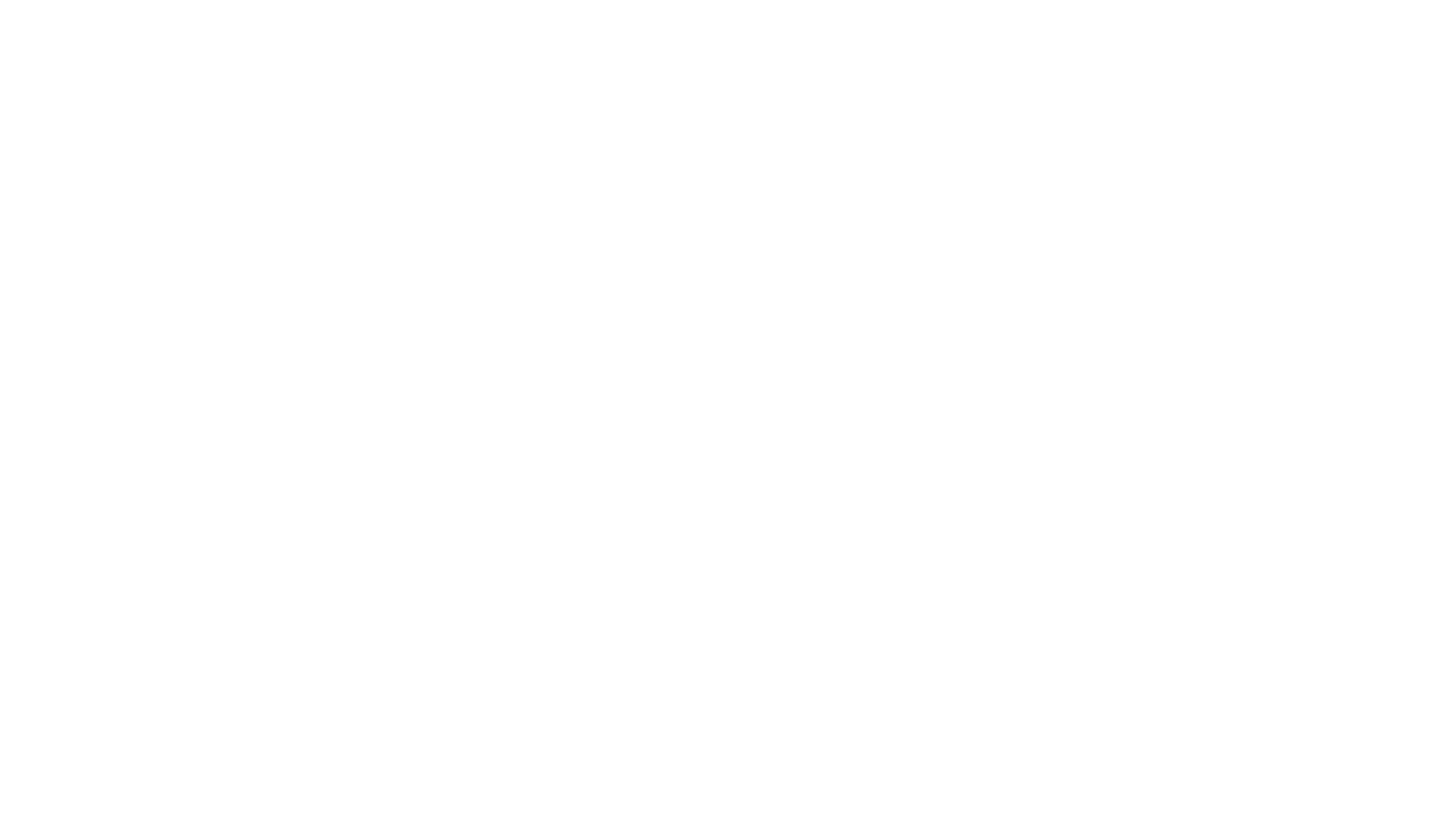 বন্যা সবসময় নিয়ন্ত্রণ করা যায় না। আমরা যাতে বন্যা মোকাবিলা করতে পারি সে জন্য কিছু প্রস্তুতি নেওয়া যায়।
বন্যা মোকাবিলা
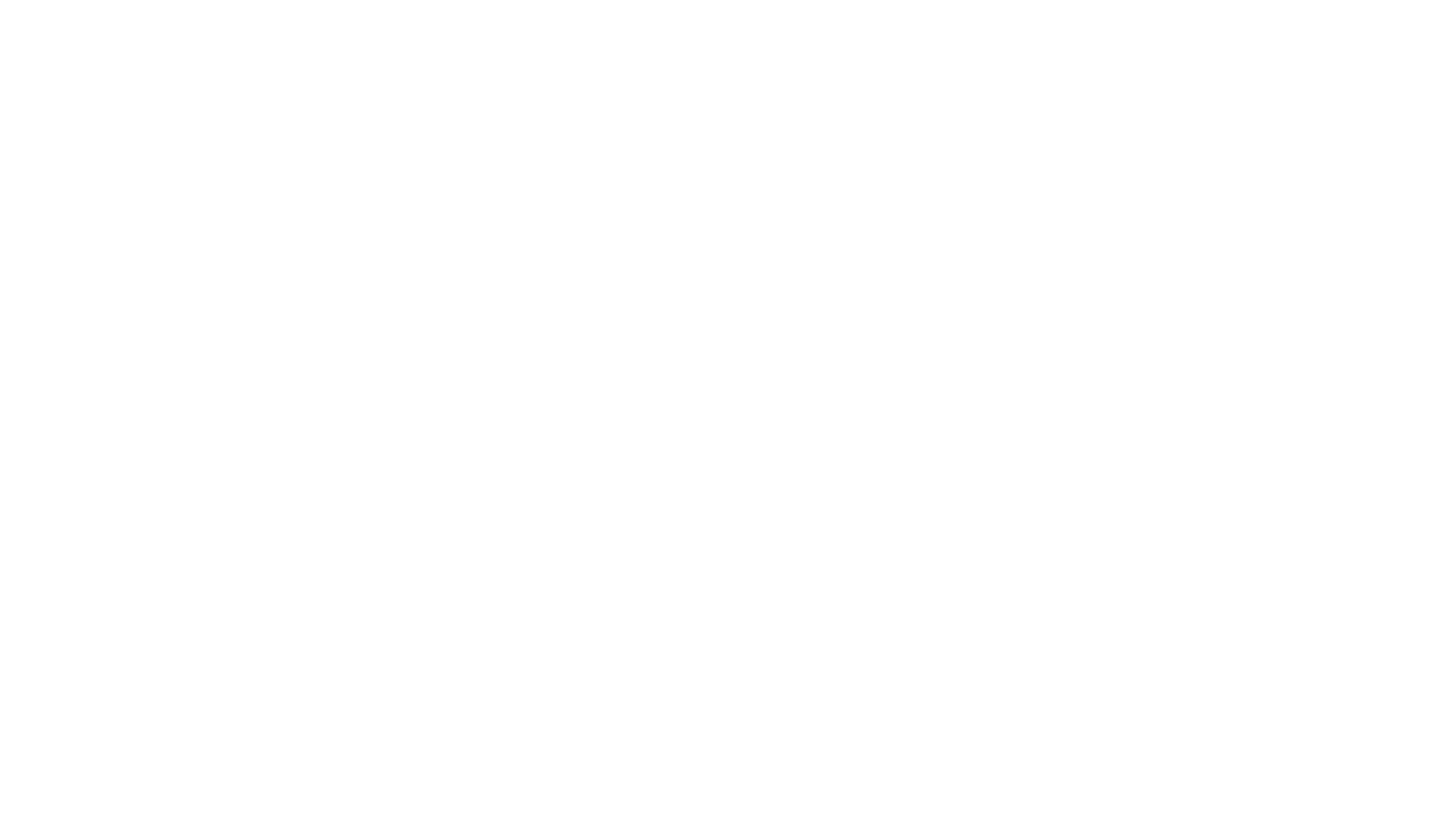 তোমরা কি বলতে পারবে বন্যা মোকাবিলায় কী কী প্রস্তুতি নেওয়া যেতে পারে?
বন্যা মোকাবিলা
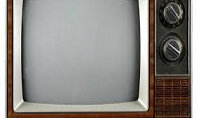 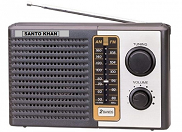 বন্যা মোকাবিলা
নিয়মিত রেডিও, টেলিভিশন ও সংবাদপত্রে আবহাওয়া সম্পর্কে খবর শুনব।
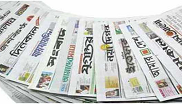 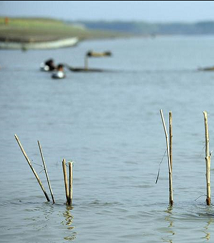 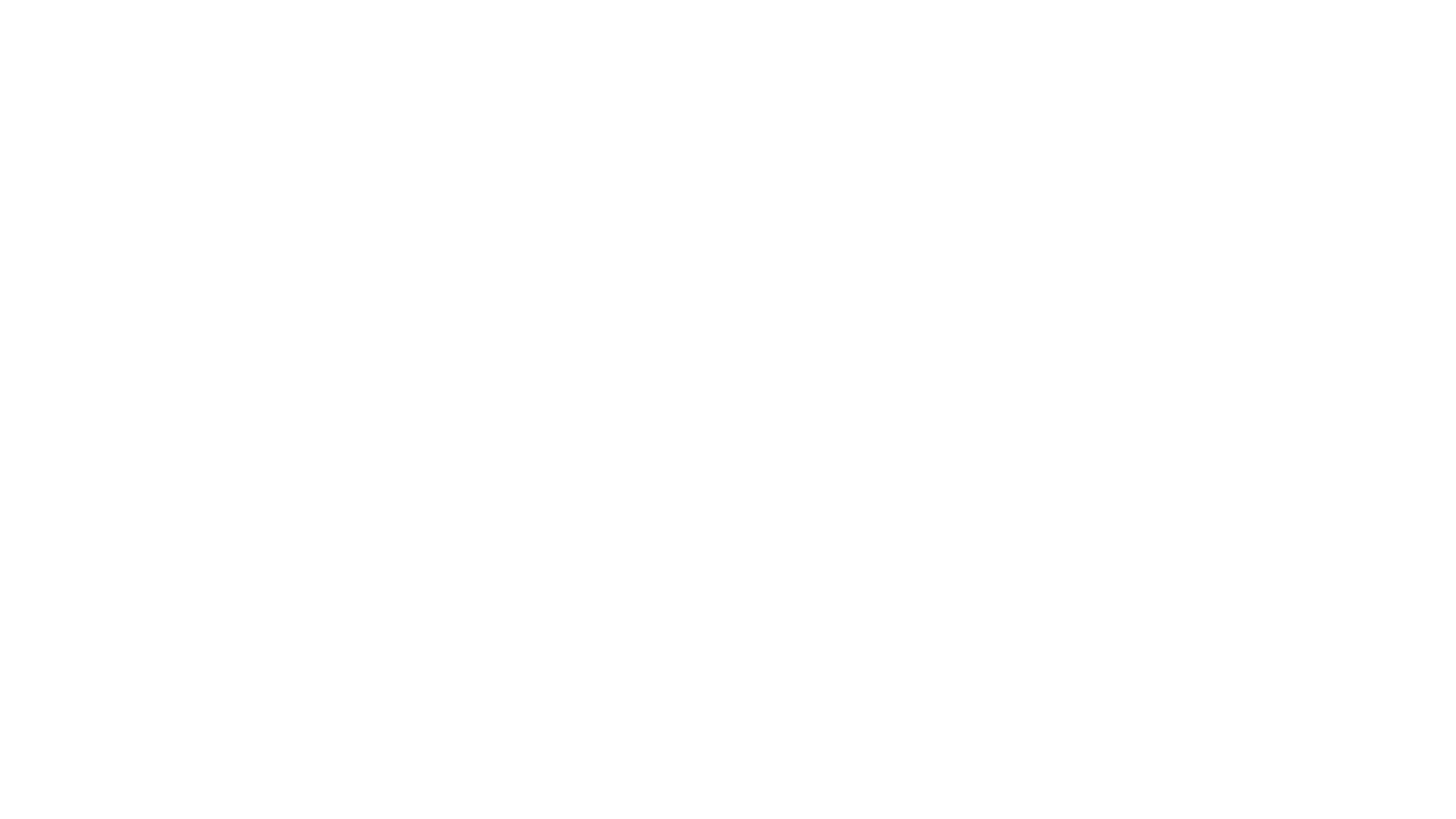 বাড়ির কাছে খাল-নদীতে চিহ্ন দিয়ে বাঁশ-লাঠি পুঁতে রাখব যাতে বুঝতে পারি পানি কতটুকু বাড়ল।
বন্যা মোকাবিলা
বন্যা মোকাবিলা
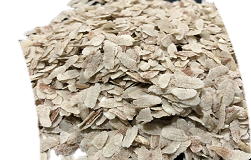 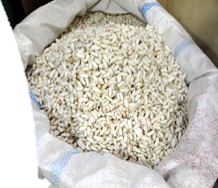 বন্যার আগে শুকনো খাবার, বিশুদ্ধ পানি, ঔষধ জমিয়ে রাখব।
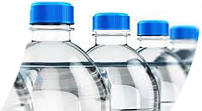 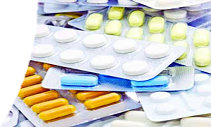 বন্যা মোকাবিলা
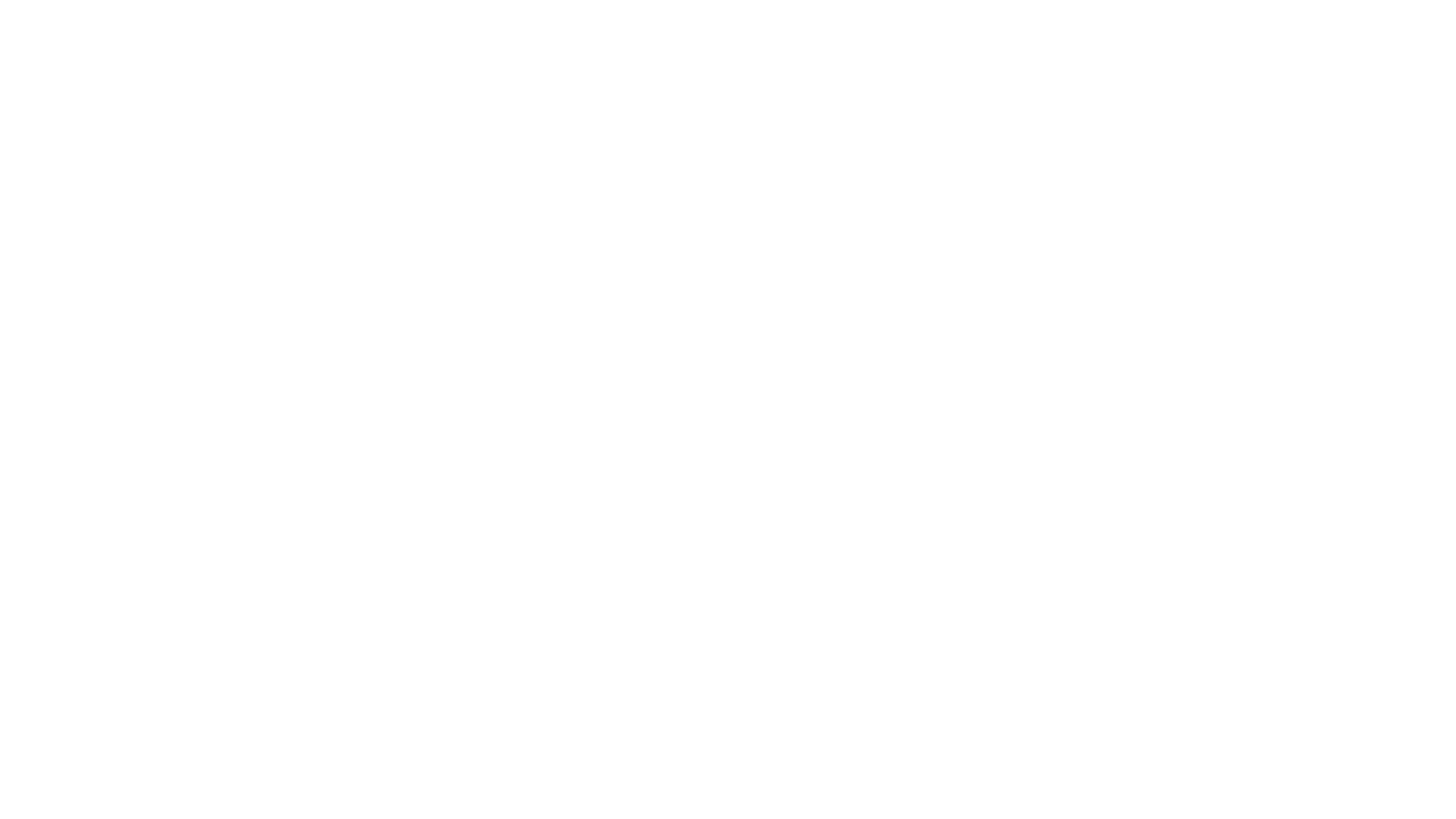 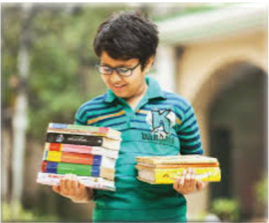 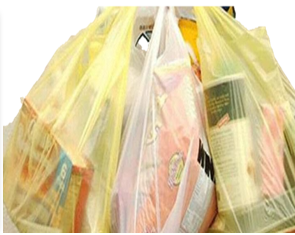 পড়ার বই-খাতা ও ঘরের গুরুত্বপূর্ণ সামগ্রী প্লাস্টিক ব্যাগে ভরে গুছিয়ে রাখব।
বন্যা মোকাবিলা
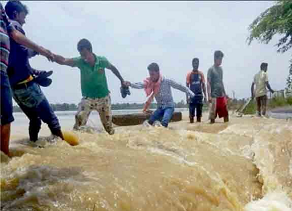 মনে সাহস রাখব এবং ধৈর্যের সাথে দুর্যোগ মোকাবিলা করব।
দলগত কাজ
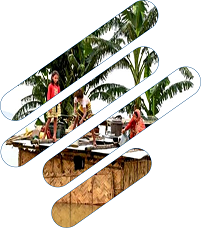 বন্যা মোকাবিলায় প্রস্তুতিস্বরূপ তুমি তোমার পরিবারের জন্য প্রধান যে ৪টি কাজ করবে তার একটি তালিকা তৈরি কর।
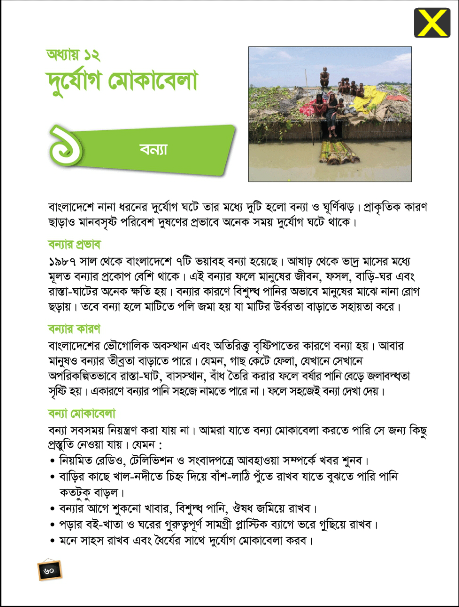 পাঠ্য বইয়ের ৬০ পৃষ্ঠা
অল্প কথায় উত্তর দাও
পরিকল্পিত কাজ
বন্যায় কী ধরনের প্রস্তুতি নিতে হয় সে সম্পর্কে বন্ধুদের মধ্যে সচেতনতা তৈরির জন্য একটি পোস্টার তৈরি কর। প্রয়োজনে ছবি আঁকতে পার অথবা অন্য কোনো ছবি সংযোজন ও করতে পার।
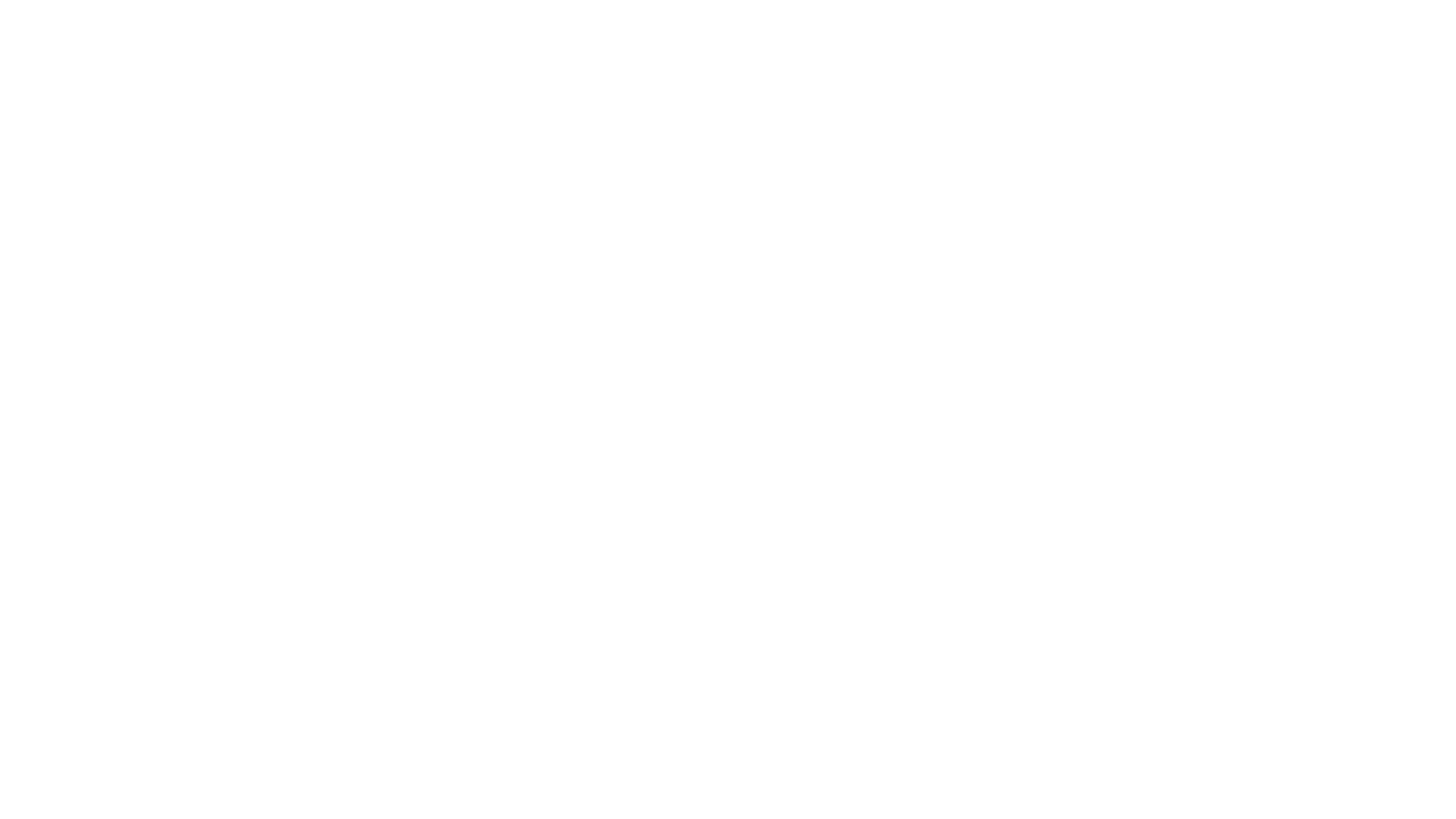 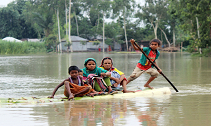 ধন্যবাদ